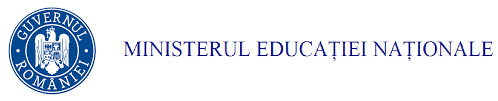 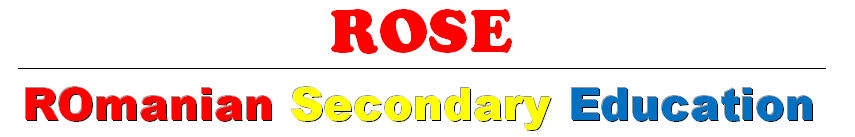 Proiectul privind Învățământul Secundar (ROSE)
Schema de Granturi Necompetitive pentru Universități (SGU-N)
Beneficiar: Universitatea din Craiova
Titlul subproiectului:  „Am ales, FIE – rămân” (FIE-R) 
Acord de grant nr. 24/SGU/NC/I din 16.10.2017
Tutorial
Introducere in inginerie aerospatiala
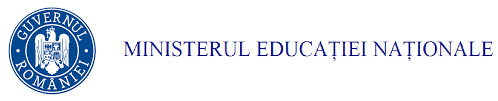 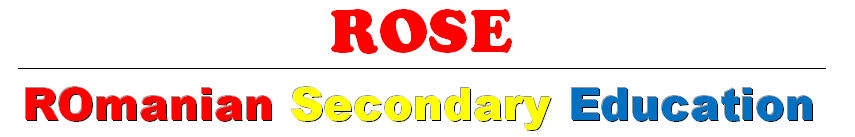 Obiectivul disciplinei
Contribuie la formarea viitorilor ingineri de profil aerospatial, familiarizându-se cu limbajul specific aviatiei si aeronauticii.

Ofera studentilor informatiile necesare pentru a intelege modul de gandire in proiectarea si exploatarea unui aparat de zbor.
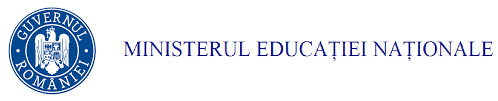 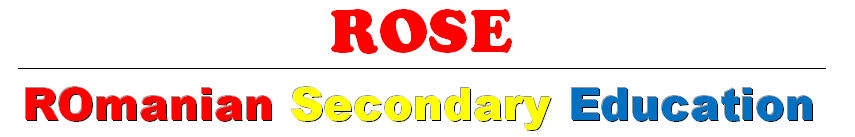 Noțiuni teoretice si practice
Clasificarea masinilor aeriene si spatiale: Baloane, planoare, avioane, helicopter, sateliti si rachete.

Prezentarea diferitelor configuratii de planoare, avioane, rachete.
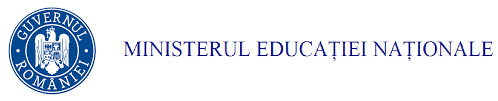 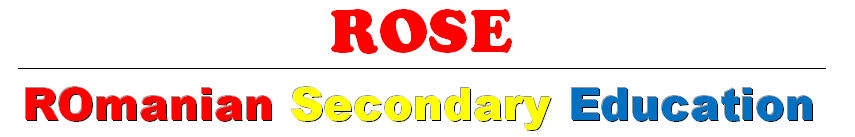 Noțiuni teoretice
Regulamente si instrumente de proiectare.

 Regulamente nationale si internationale.

Regulamente nationale si internationale, unitati de masura folosite in aviatie.
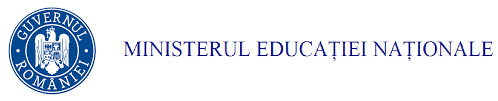 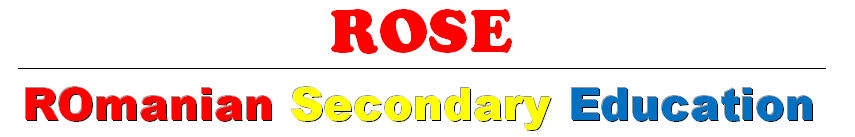 Noțiuni teoretice si practice
Parti componente si comenzi avioane. 

Aripa fuselaj, ampenaje, tren de aterizare, mansa paloniere, comanda motor.

Prezentarea partilor componente ale avionelor  MIG 21 si AN-24.
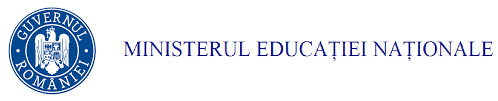 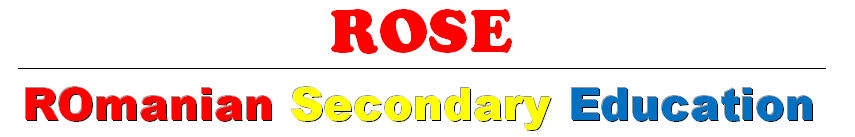 Noțiuni teoretice
Structura de rezistenta aripa: Structura grinda cu zabrele, longeroane, lise, nervuri, invelis, structuri integrate.


 Structura de rezistenta fuselaj: Coca, monococa, semimonococa, cadre, lise, longeroane, structuri integrate.
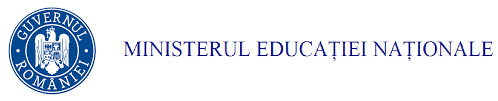 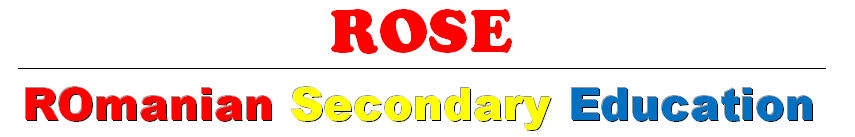 Noțiuni teoretice si practice
Prezentare aparatura de bord – avioanele MIG 21, IAR 99 si AN-24.